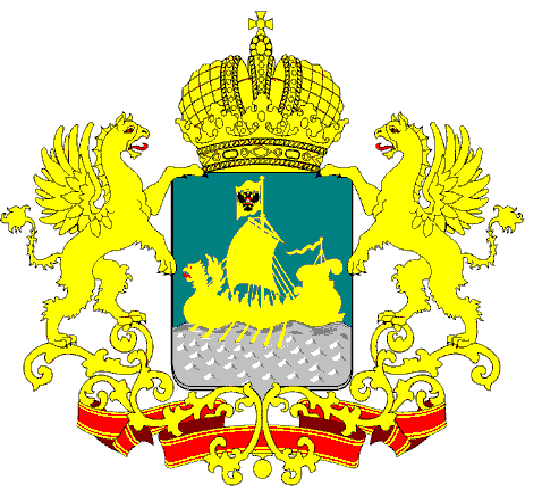 Администрация Костромской области
«Эффективные практики формирования региональной модели ранней помощи детям с нарушениями развития или риском их появления в возрасте от 0 до 3 лет»
Докладывает 
заместитель директора департамента по труду и социальной защите населения Костромской области 
Александра Александровна Лазутина
2020 г.
Региональная модель ранней помощи детям с нарушениями развития
          или риском их появления в возрасте от 0 до 4 лет
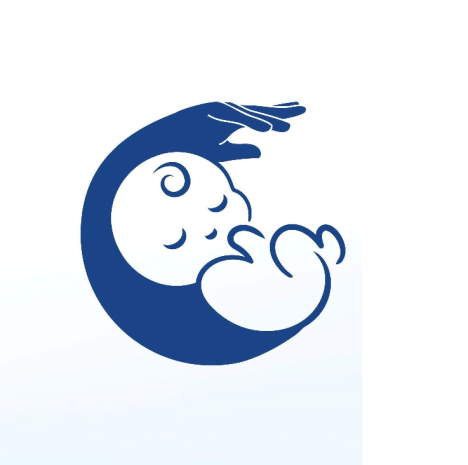 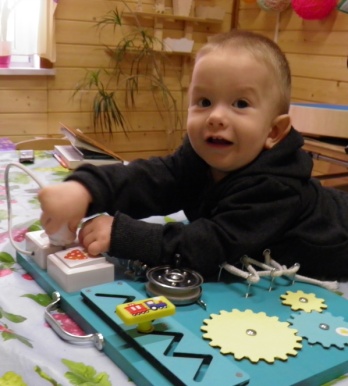 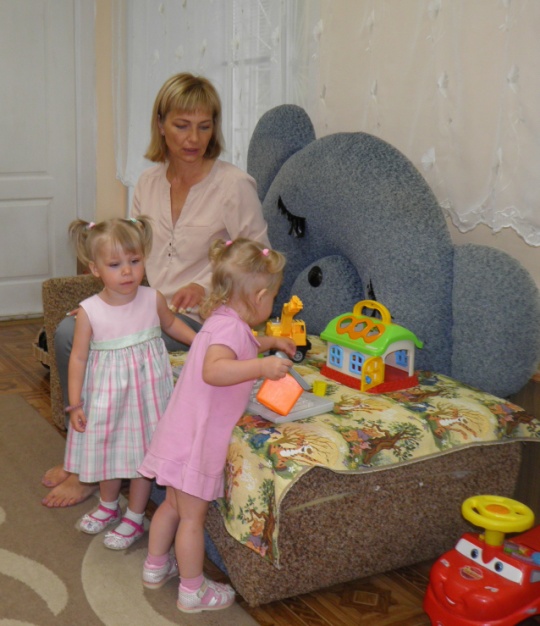 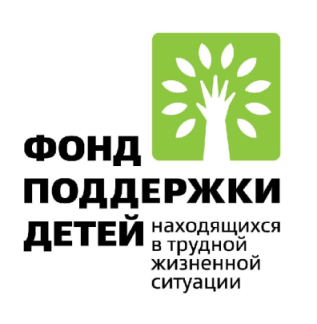 Работа кураторов по раннему сопровождению
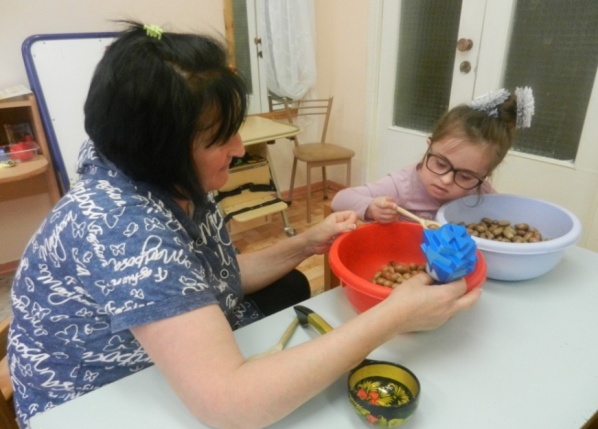 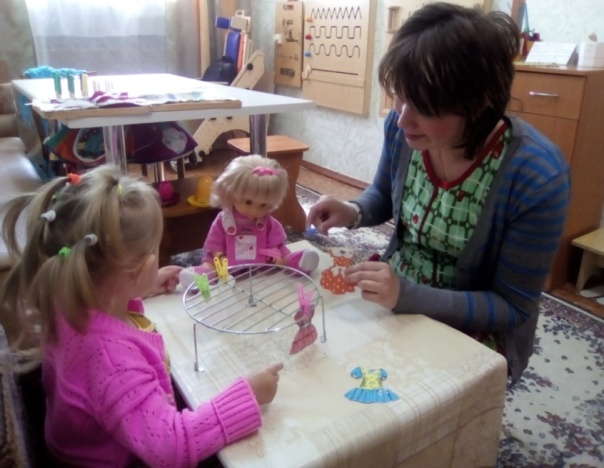 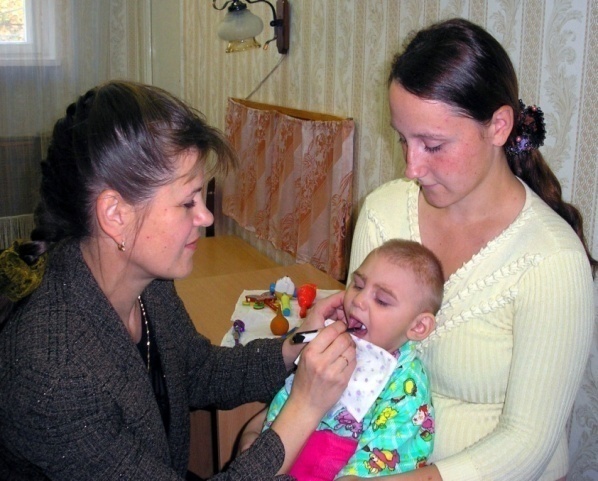 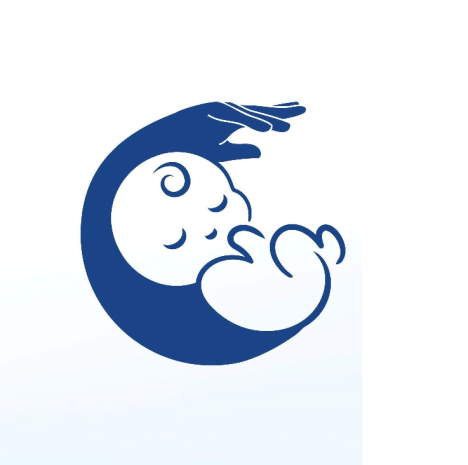 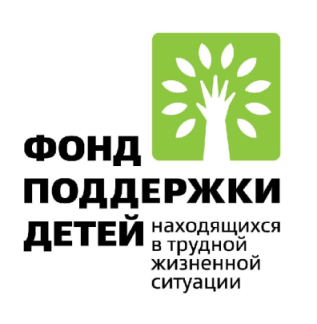 Деятельность  полипрофильных  служб профессионального сопровождения кураторов
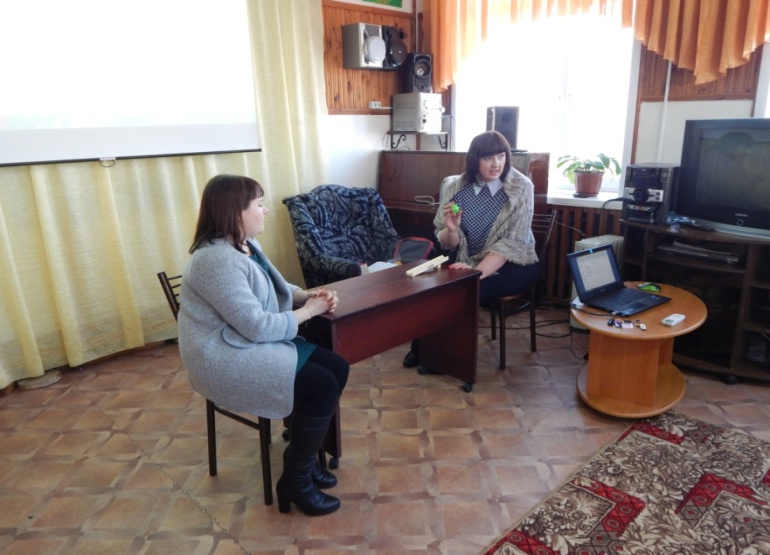 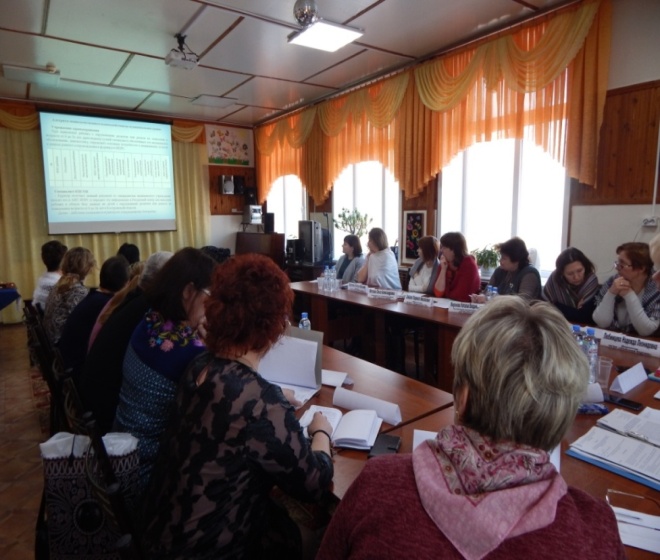 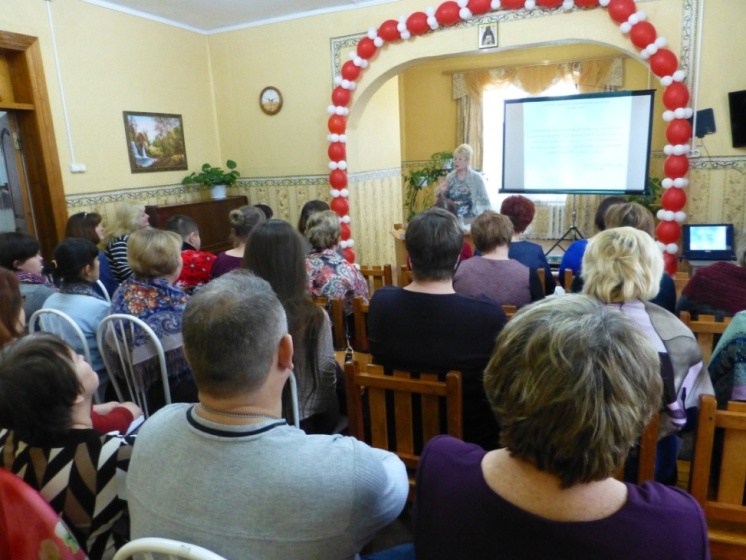 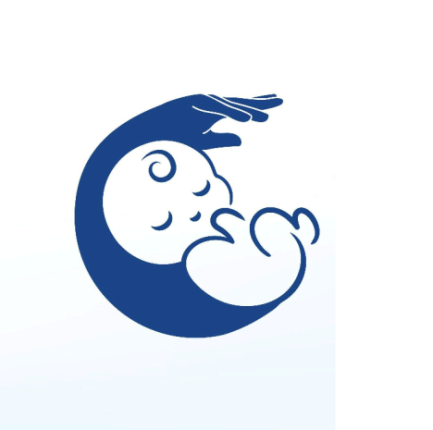 Деятельность сектора ранней помощи Ресурсного центра по реабилитации кровных и сопровождению замещающих семей
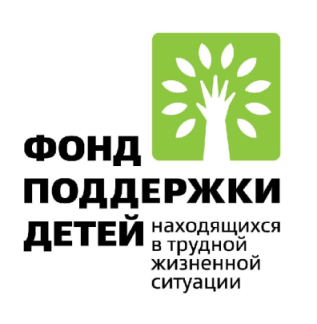 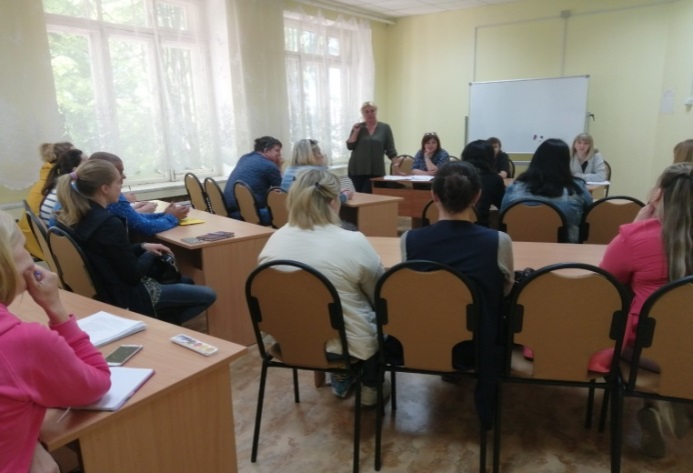 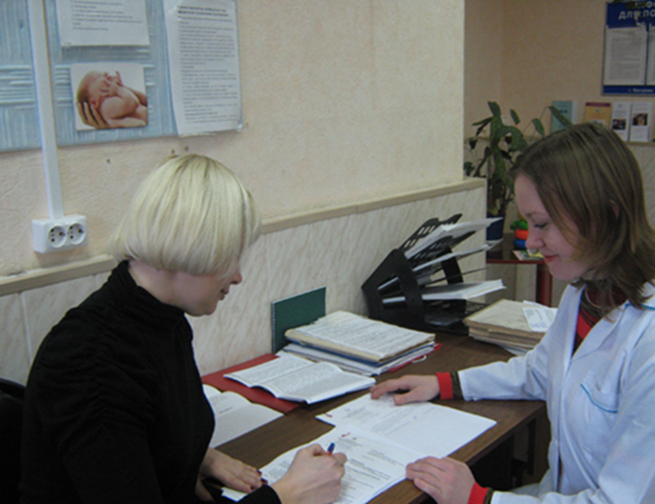 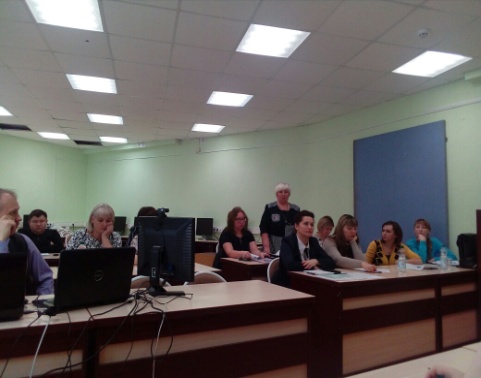 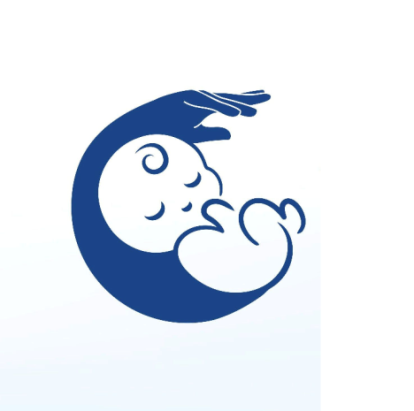 Деятельность мобильной бригады ранней помощи по проведению семинаров-практикумов для родителей
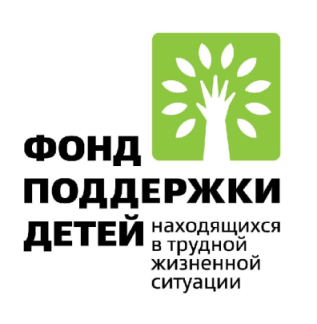 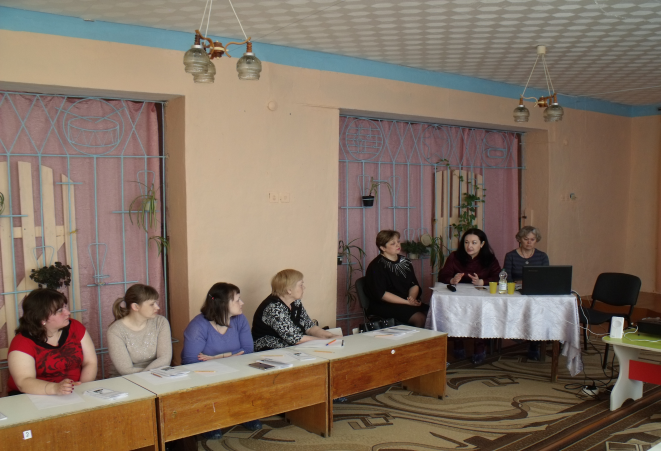 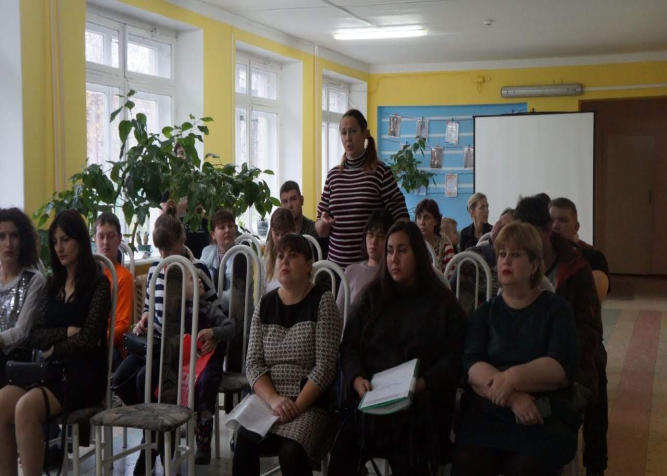 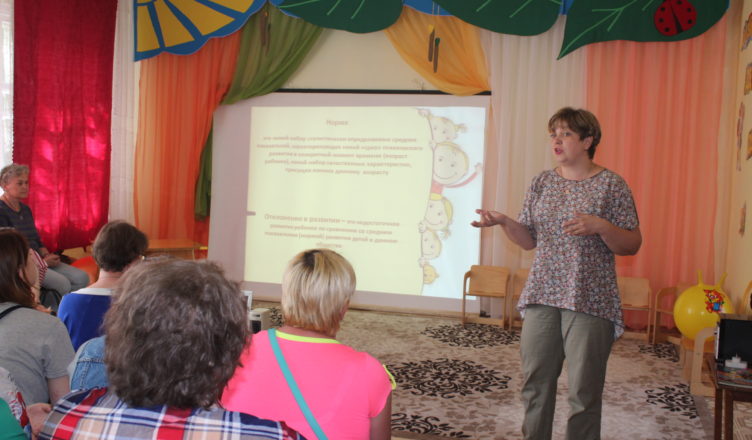 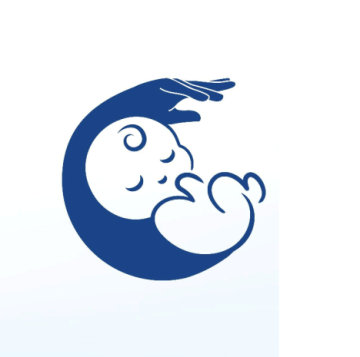